To explore the reasons why children of care experienced parents are highly represented within children’s services.
Kelli Ray 

Research completed June 2021 (updates May 2022)
Contents
Why I chose to do this  research
Background Research
What is a corporate parent?
No national statutory guidelines regarding pre birth protocol. 
Various protocol for prior CLA parents.
Hertfordshire pre birth protocol via midwifery states a safeguarding referral will be made if the parent is a current CLA. However if the parent is a previous CLA a multi agency review of information takes place to decide if a safeguarding referral is needed.
No national Statutory guidance stating a local authority must provide support services for care leavers as parents.
Prior research into various local authorities the majority did not mention support services for CLA or CL parents on the care leavers offer. However, Hertfordshire is one of the few that do.
Previous research into local authorities
‘Care experienced parents are often under the microscope compared to other parents their own age’ (Chase etal, 2006 as cited in Hyde, Jones, 2018), 
Prior research suggested care leavers were statistically at greater risk of suffering poor mental health(NHS,2020) and drug and alcohol misuse (Alderson, Etal, 2019). This would raise concerns according to 4.1.4 pre-birth protocol for pre-birth assessments.
Care experienced parents express the negative impact the stigma about being from a ‘broken home’ has on them, and how this stigma affects their confidence in their decisions when parenting (Weston. 2013).
Research suggests that the reason for the intergenerational cycle of abuse be more complex than lack of knowledge on how to parent, but more a lack of support, resulting in mental health difficulties (Child Welfare information Gateway, 2016).
Prior research suggestions for the over representation
Method
Question themes
Results
Results
Focus group with care experienced parents
Quotes from care leavers
Quotes from care leavers
Barriers to accessing/ engaging with services
Steps Forward
The operation Manager of Hertfordshire responded stating:
There would be discussions with operations director to ask him to get his team to review the procedures manual to ensure it reflects best practice and then publicise it across children's services including health colleagues.
To chase up Discussions with a psychotherapist who wanted to do some work on giving care leavers the support to address past trauma and try to push this forwards. 
The triple offer has now been published on the care leavers offer. 

Triple offer
volunteers/champions
support group/Ohana
Life long links
The support Group has now been well advertised 
and is established. 
We are now starting in the West of the County.
Parenting puzzle classes have also been established.
What has already been done?
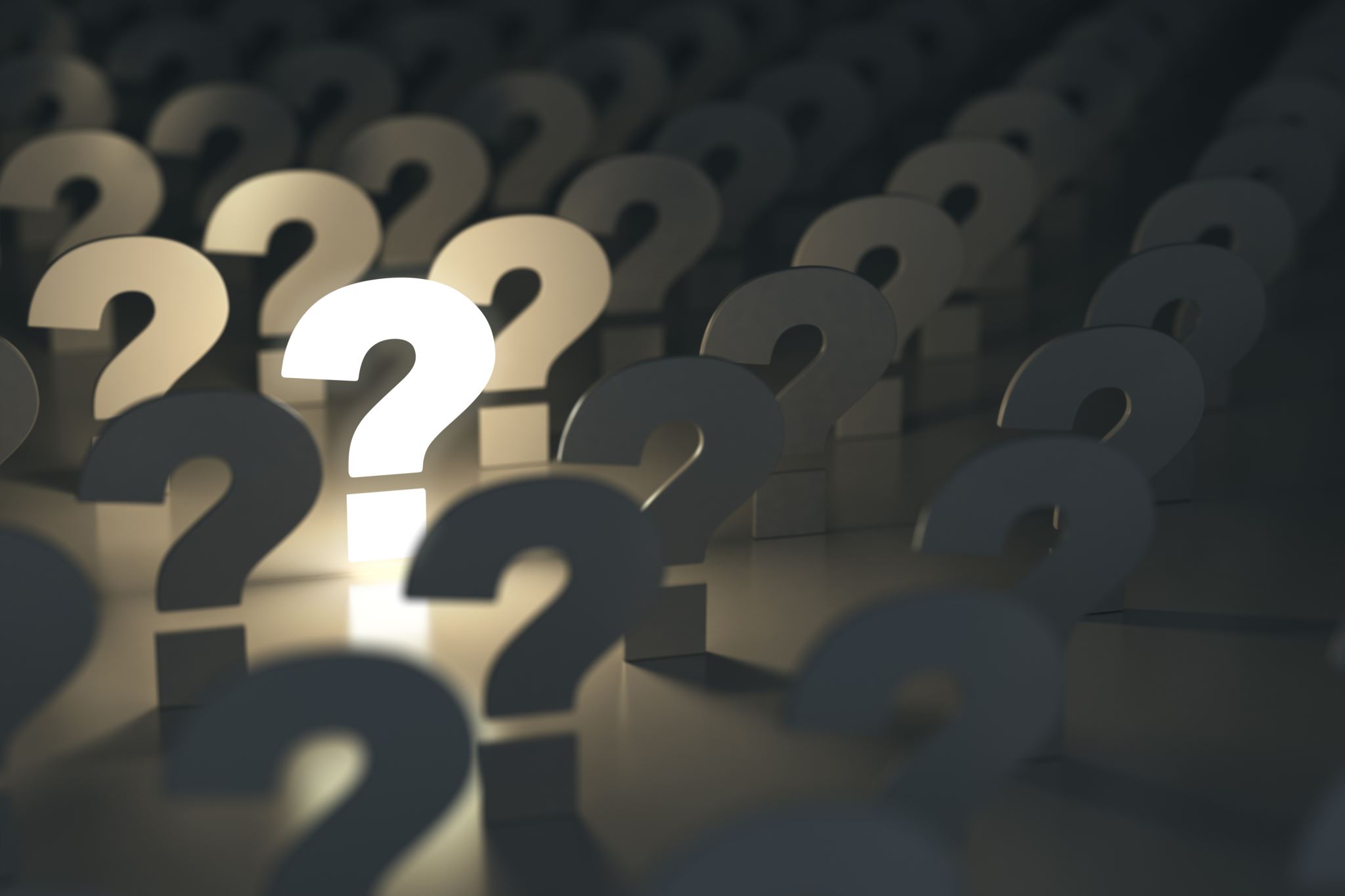 Any Questions?
References
Alderson. H, Brown. R, Copello. A, Kaner. E, Gillian. T, Lingam. R, Mcgovern. R, (2019). The key therapeutic factors needed to deliver behavioural change interventions to decrease risky substance use (drug and alcohol) for looked after children and care leavers: a qualitative exploration with young people, carers and front line workers. BMC Medical Research Methodology [Online] .https://doi.org/10.1186/s12874-019-0674-3. Available at: https://bmcmedresmethodol.biomedcentral.com/articles/10.1186/s12874-019-0674-3 [Accessed: 06/06/2021]
Hyde. C. Jones. S. (2018). Careless care. Published: centre welfare reform. https://www.centreforwelfarereform.org/uploads/attachment/621/careless-care.pdf [Accessed:17/06/2021]
London Borough of Hounslow. (2021) Corporate parenting. Available At: https://www.hounslow.gov.uk/info/20141/services_for_looked_after_children_and_care_leavers/1701/corporate_parenting [Accessed 17/06/2021]
NHS. (2020) Survey of the Mental Health of Children Looked After by Local Authorities in England. Available at:https://nhs-digital.citizenspace.com/consultations/survey-of-the-mental-health-of-children-looked-aft/ [Accessed: 06/06/2021]
Roberts. L. (2017). A small-scale qualitative scoping study into the experiences of looked afterchildren and care leavers who are parents in Wales. Child & Family Social Work 22 (3) , pp. 1274-1282. 10.1111/cfs.12344 file. Available at: https://orca.cf.ac.uk/97170/1/child%20and%20family%20sw.pdf [Accessed: 06/06/2021]
Weston. L. J. (2013). Care leavers’ experiences of being and becoming parents. [online] p.48. Available at: https://uhra.herts.ac.uk/bitstream/handle/2299/13227/10280098%20Weston%20Jade%20final%20DClinPsy%20submission.pdf?sequence [Accessed: 17/06/2021]
For any further queries regarding my research email me at kelliray321@gmail.com